Figure 4 The distribution of user weights for the separated (solid line) and combined (dashed line) data sets. The ...
Mon Not R Astron Soc, Volume 389, Issue 3, September 2008, Pages 1179–1189, https://doi.org/10.1111/j.1365-2966.2008.13689.x
The content of this slide may be subject to copyright: please see the slide notes for details.
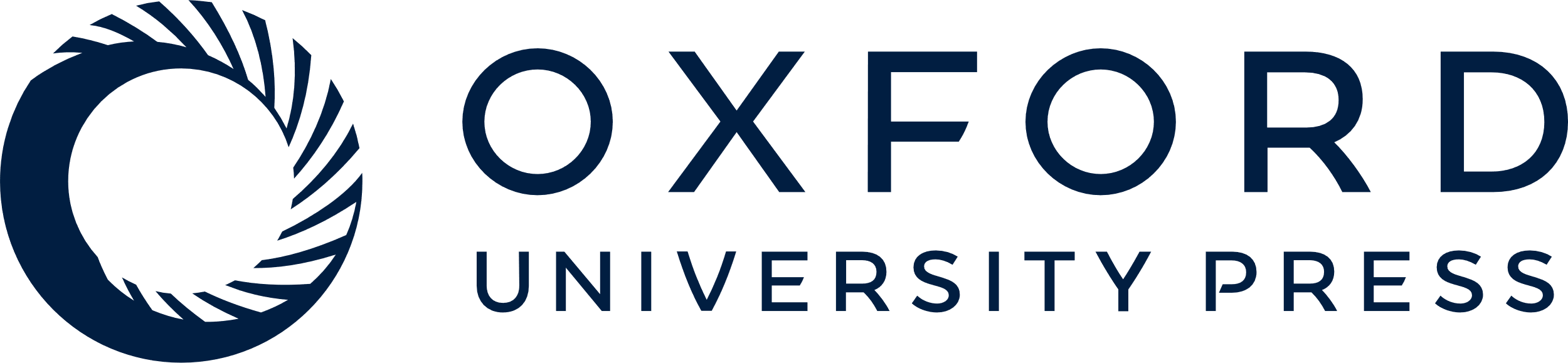 [Speaker Notes: Figure 4 The distribution of user weights for the separated (solid line) and combined (dashed line) data sets. The distribution for the separated spirals is slightly wider than that for the separated spirals sample.


Unless provided in the caption above, the following copyright applies to the content of this slide: © 2008 The Authors. Journal compilation © 2008 RAS]